Открытое занятие во второй младшей группе по ИЗО с использованием техники нетрадиционного рисования
«Золотая рыбка»
Дружественное приветствие
«Встанем вместе в дружный круг,
Я твой друг и ты мой друг. 
Вместе за руки возьмёмся, 
И друг другу улыбнемся! 😊»
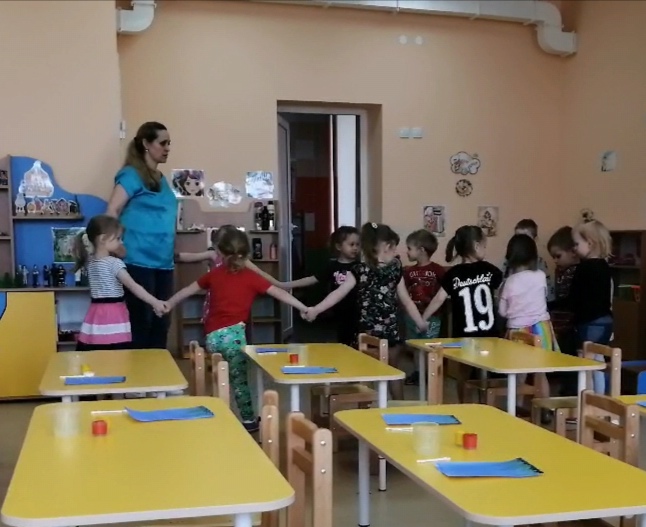 Путешествие в морское царство
Ребята, посмотрите внимательно, кого мы с вами встретили в подводном мире?
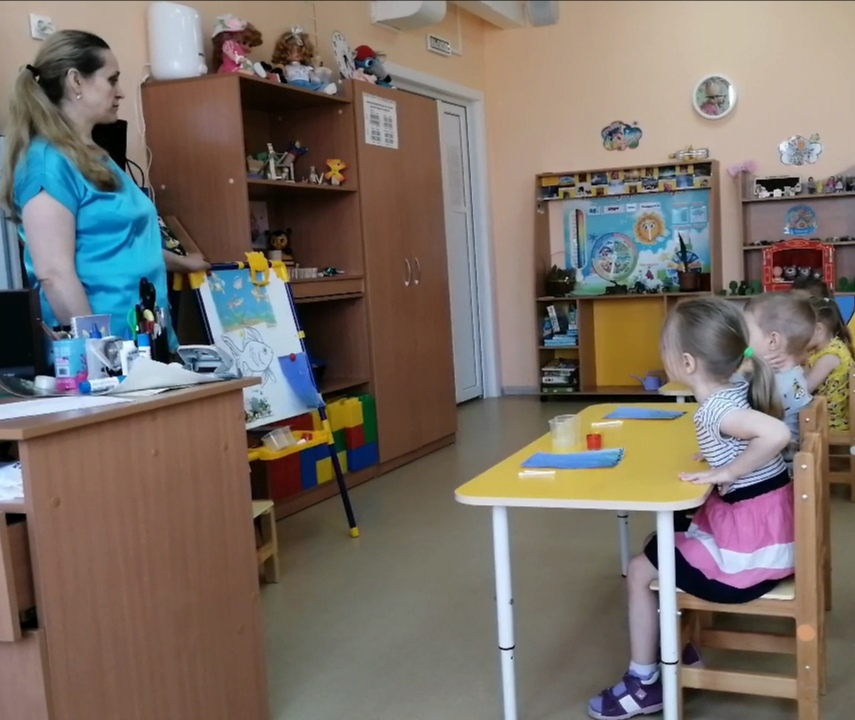 Грустная рыбка😔
Ребятки, посмотрите, одна рыбка очень грустная. Как вы думаете, почему она грустит?
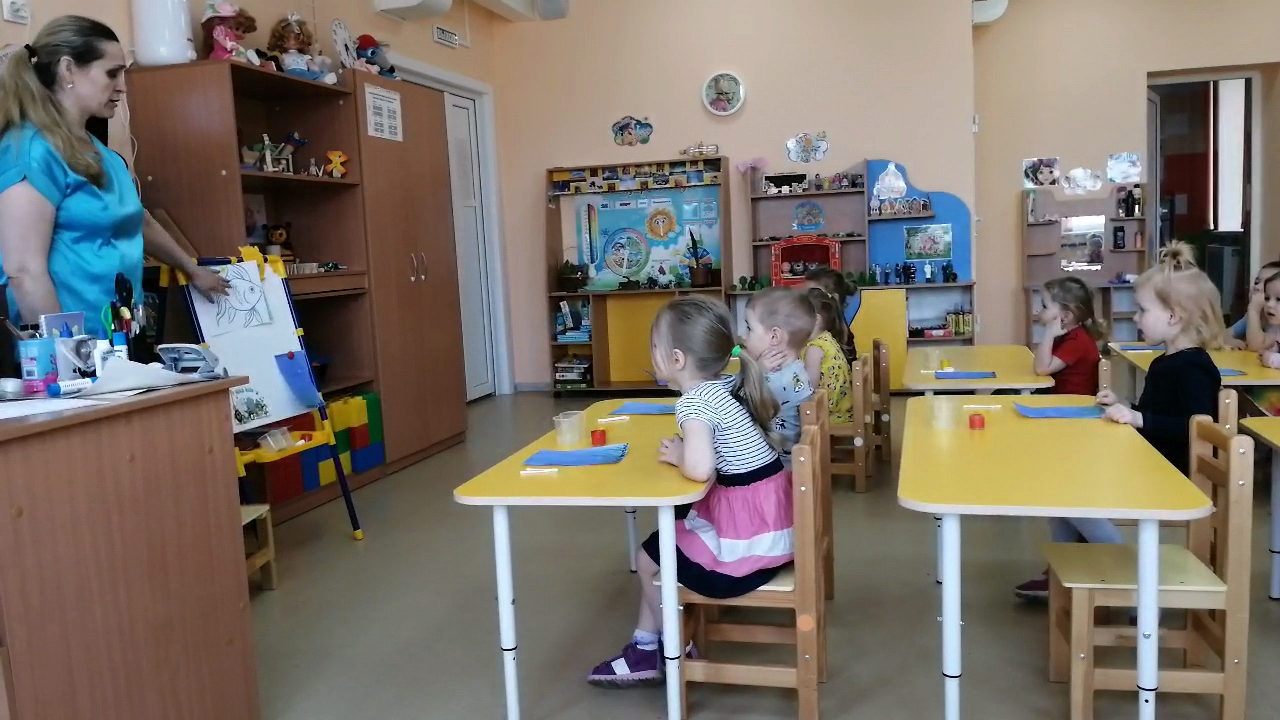 Золотая рыбка
Ребята, посмотрите, а какую еще рыбку мы встретили?
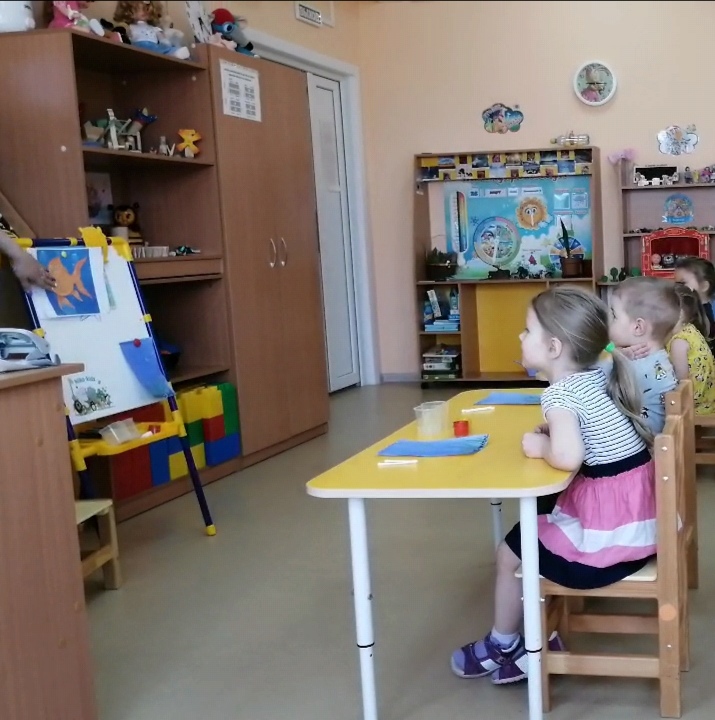 Подготовка к работе
Ребята, посмотрите, а какая рыбка у вас в море? Что мы с вами должны сделать, чтобы она стала золотая , яркая, красивая и весёлая?
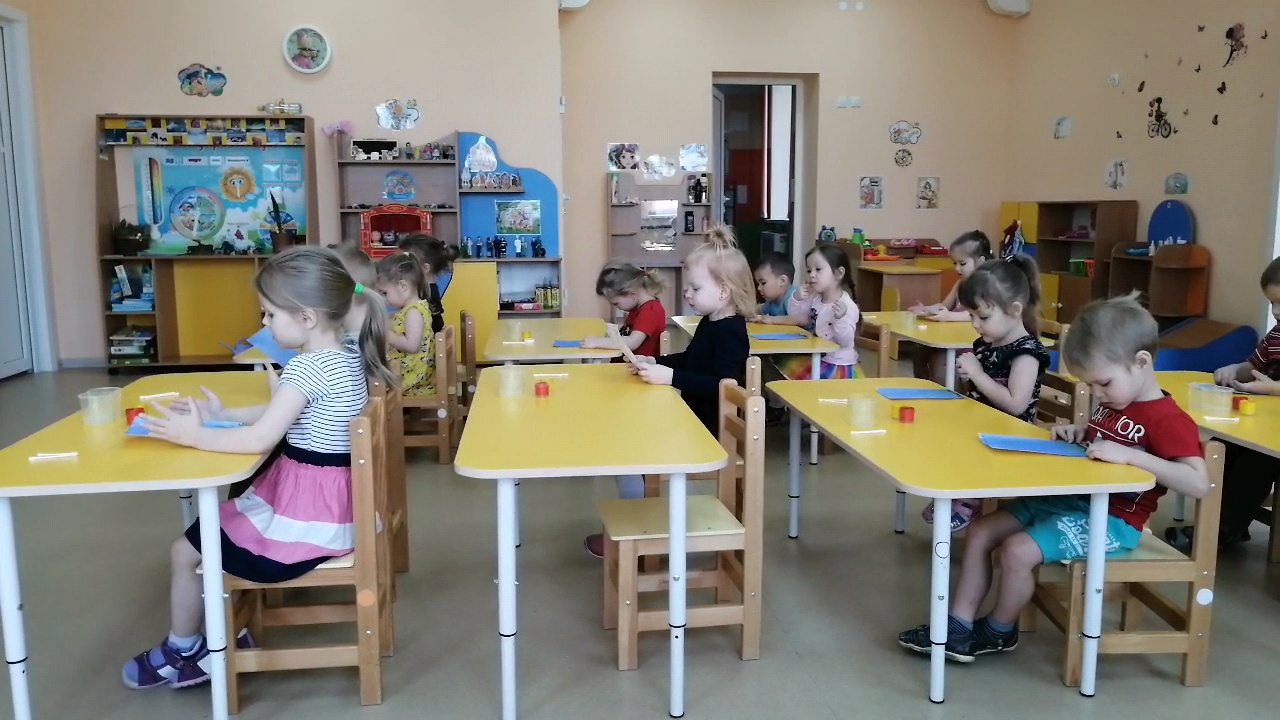 Пальчиковая гимнастика «Рыбка»
Ребята, прежде, чем приступить к работе, мы приготовим наши пальчики.
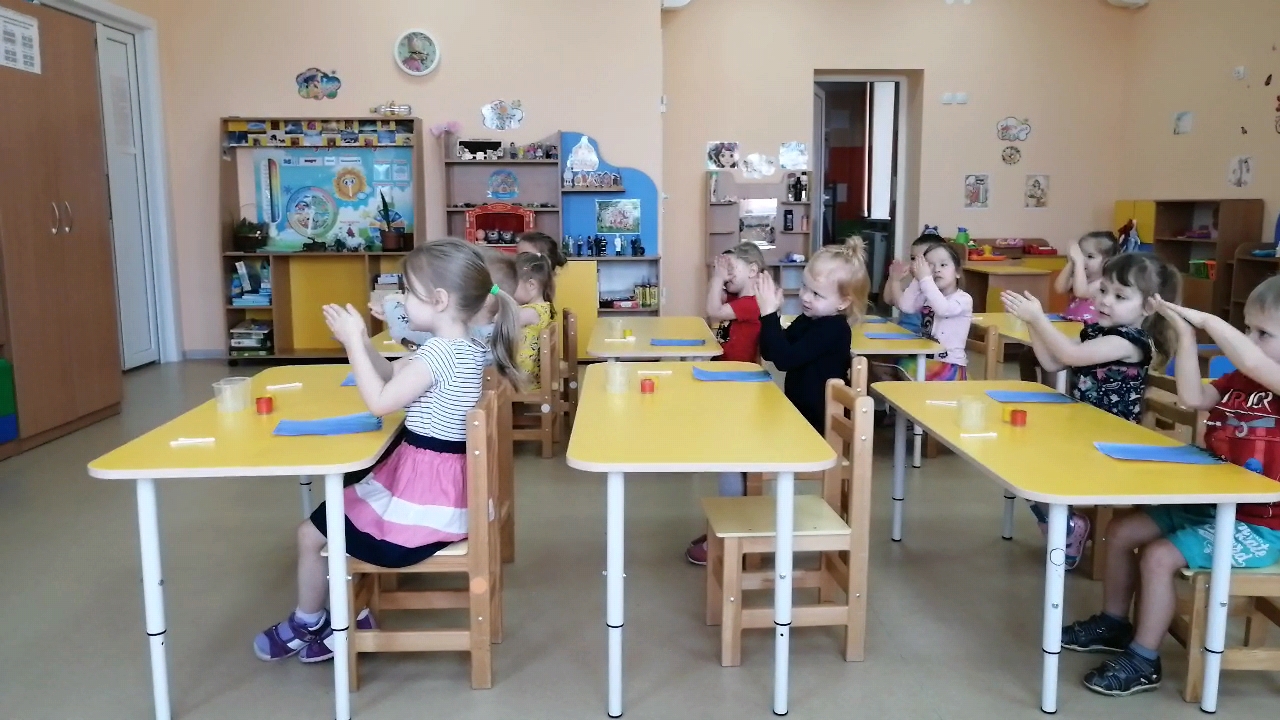 Ход деятельности
Ребята, посмотрите внимательно, как правильно мы с вами будем рисовать, используя ватные палочки и краску гуашь.
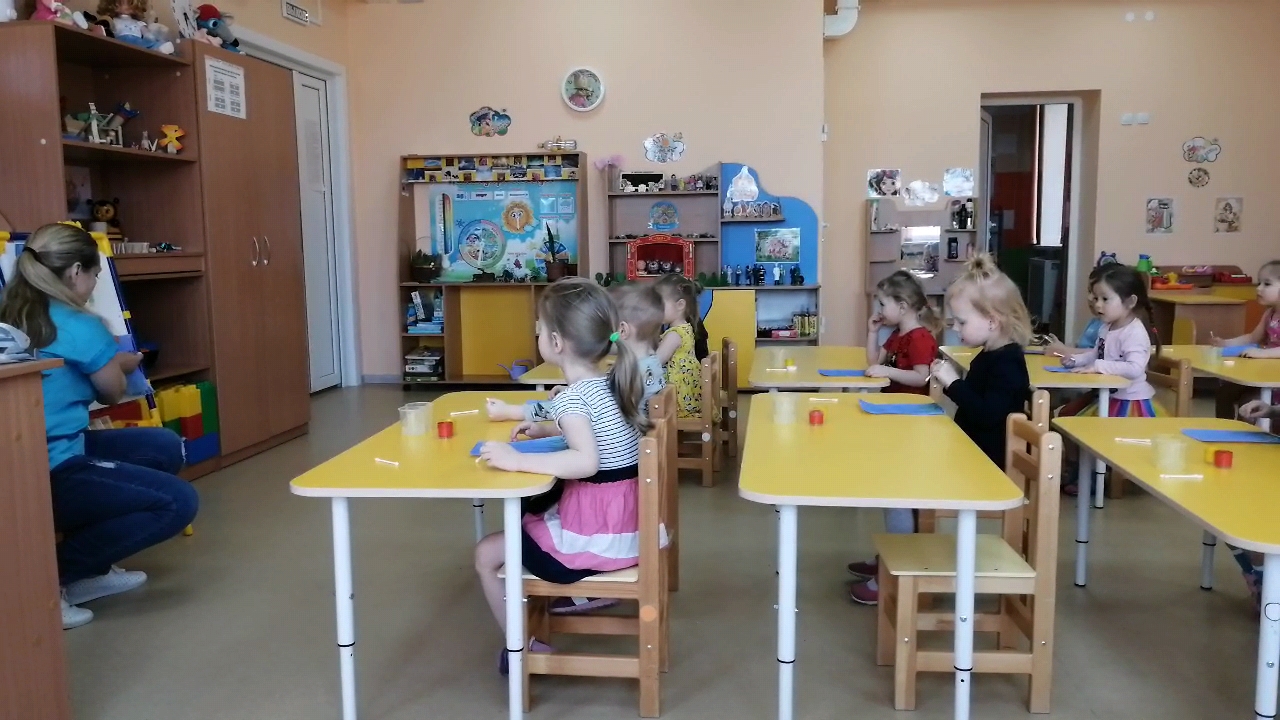 Самостоятельная деятельность
Ребята, рисуем аккуратно, меняя светлую краску на более тёмную.
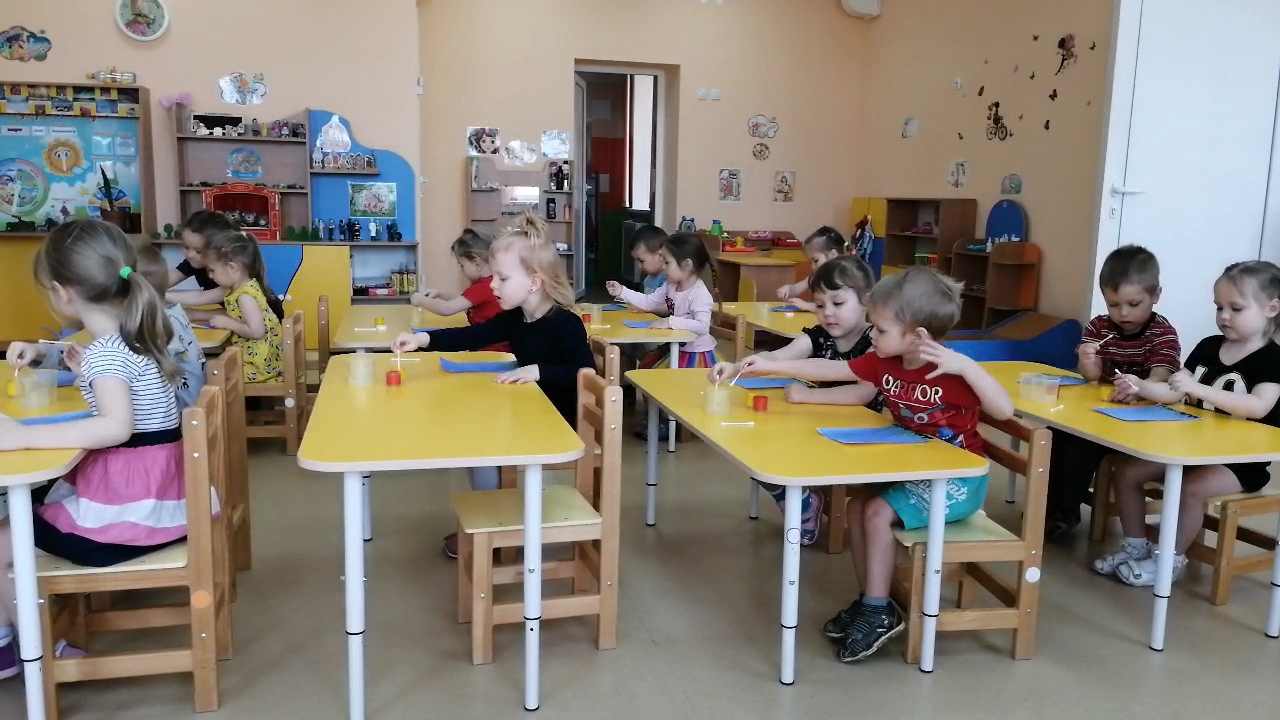 Итог
Ребята, посмотрите, какие красивые и яркие рыбки у нас получились 😊
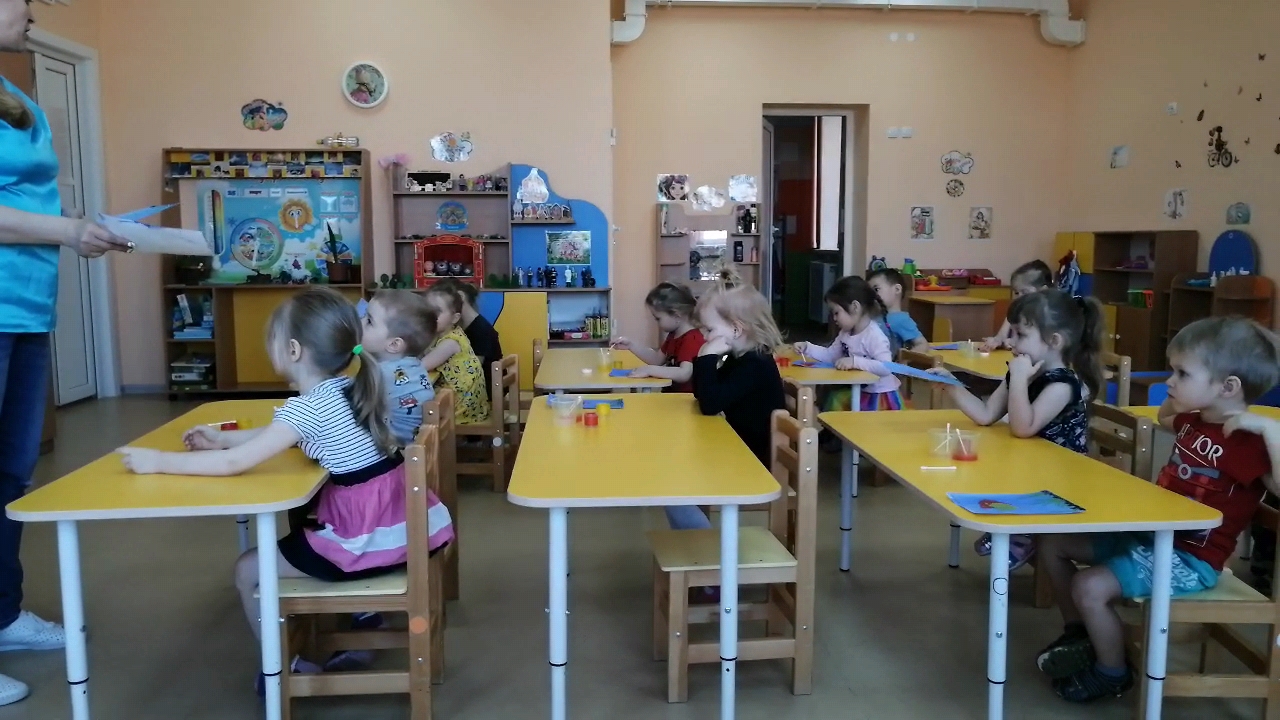